UK 4Rod Cavity for SPS tests
Thomas Jones, STFC, Daresbury Laboratory
05/05/2014
Contents
Helium vessel conceptual design
Vessel manufacture
Couplers
Thermal contraction 
Pressure
Tuning 
Lorentz force detuning
2
Helium vessel conceptual design
Inter-cavity support connection
Input coupler port
Stiffening ribs
Gr 2. Titanium to 316 stainless steel transition piece
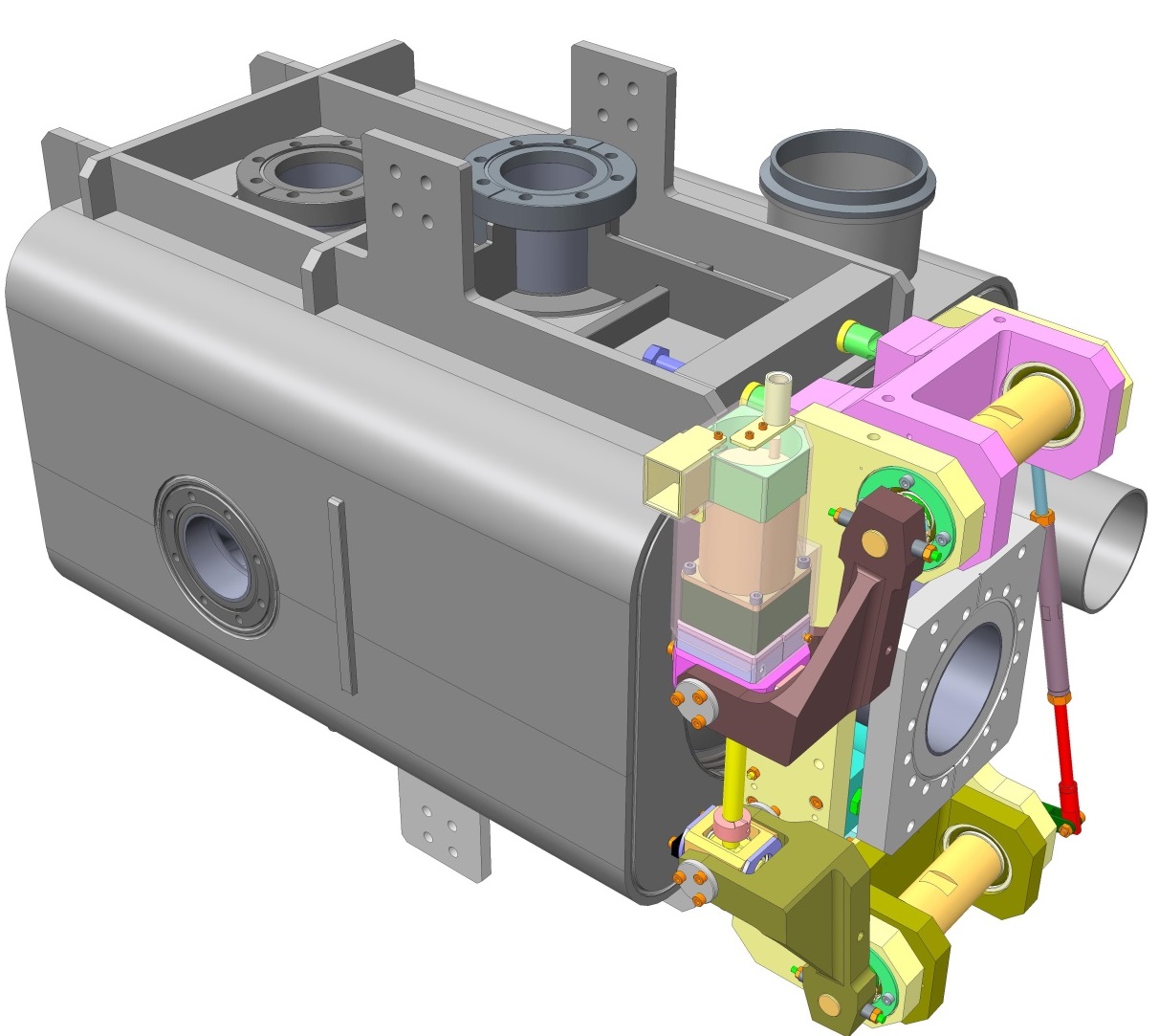 Helium Vessel made from Grade 2 Titanium
Additional beam tube required for LHC installation
312mm
Cryoperm (magnetic shield)
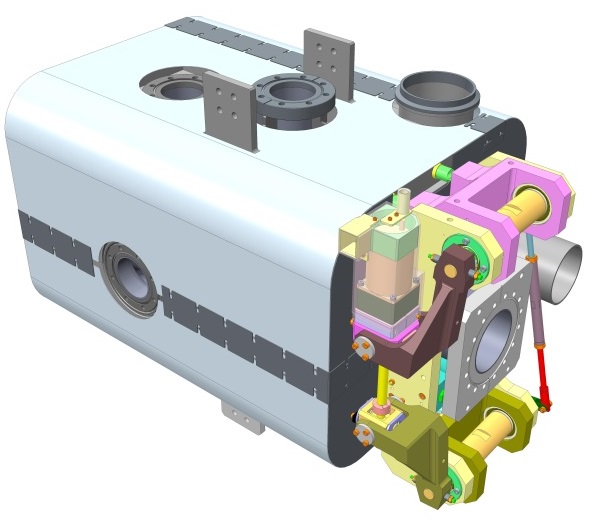 194mm
550mm
UK 4 Rod Cavity
Modified Saclay II tuner
3
LOM coupler port
Titanium bellows to allow cavity compression when tuning
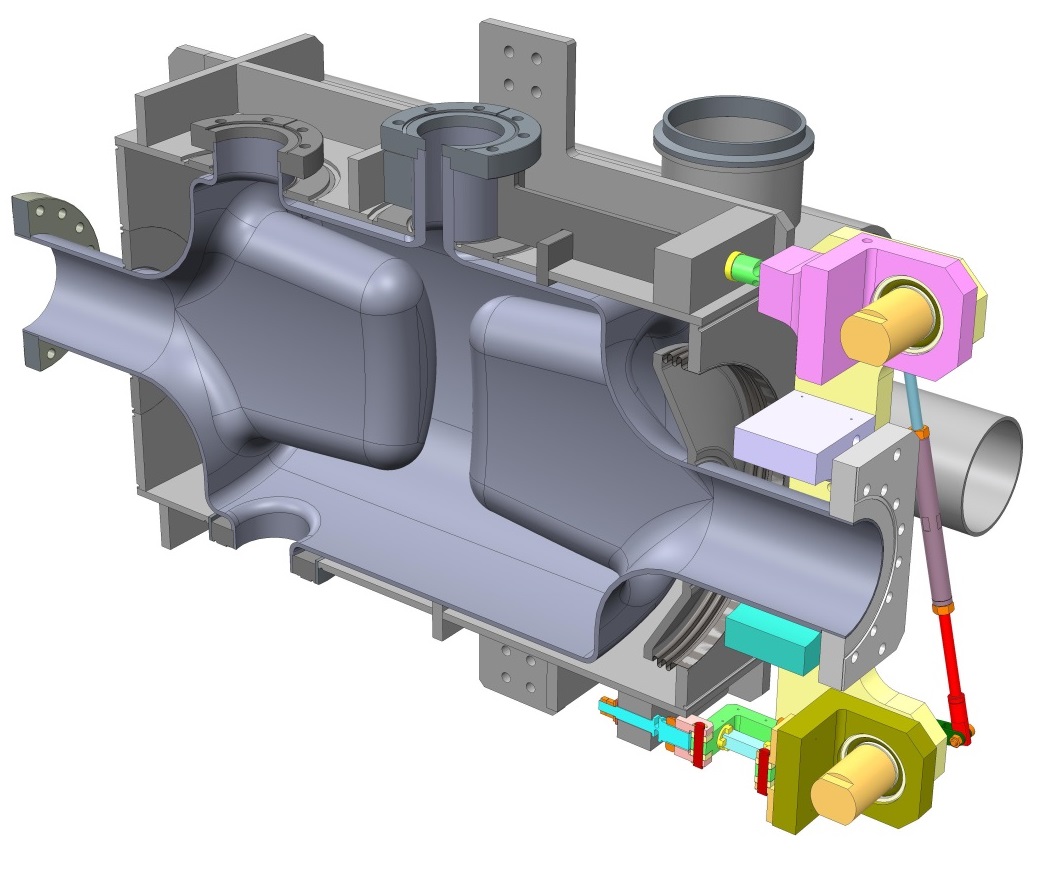 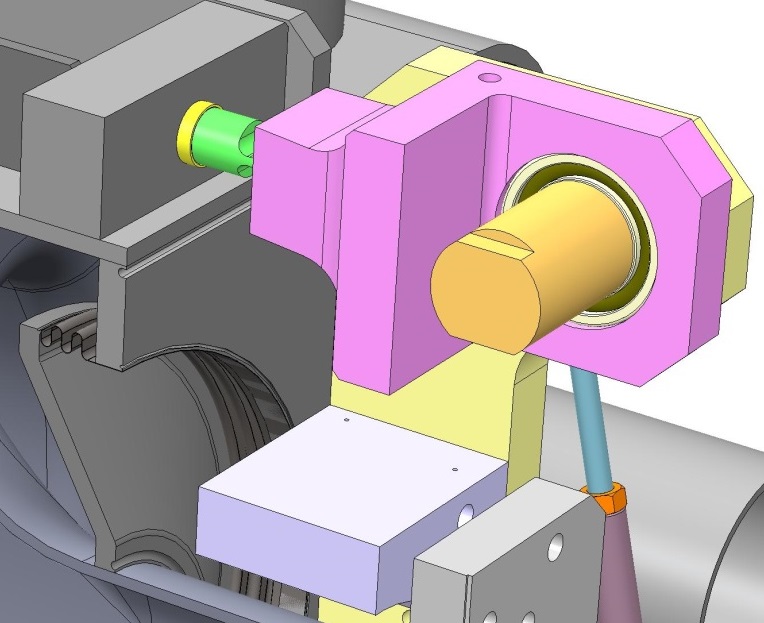 Vertical HOM coupler port
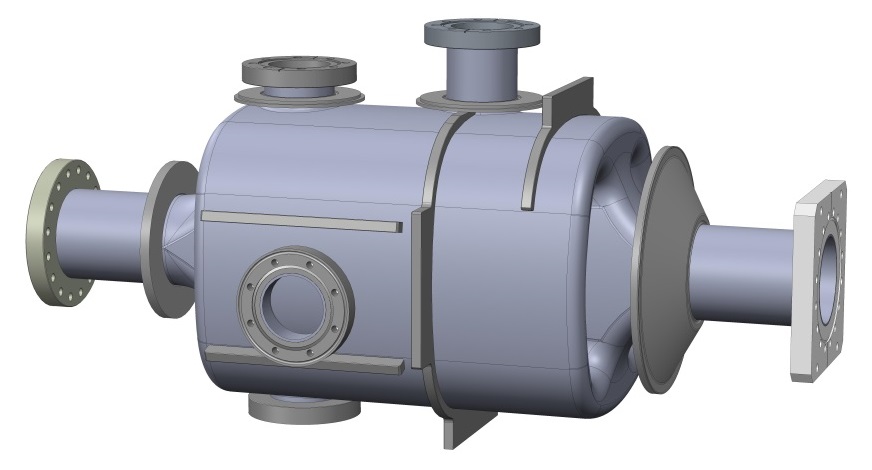 Nb-Ti transitions e-beam welded during cavity manufacture.
Bare cavity prior to He vessel installation
Cavity stiffening ribs with 3 titanium vessel connections to reduce tuning force on ports
Rectangular flange required for tuner.
4
Vessel Manufacture
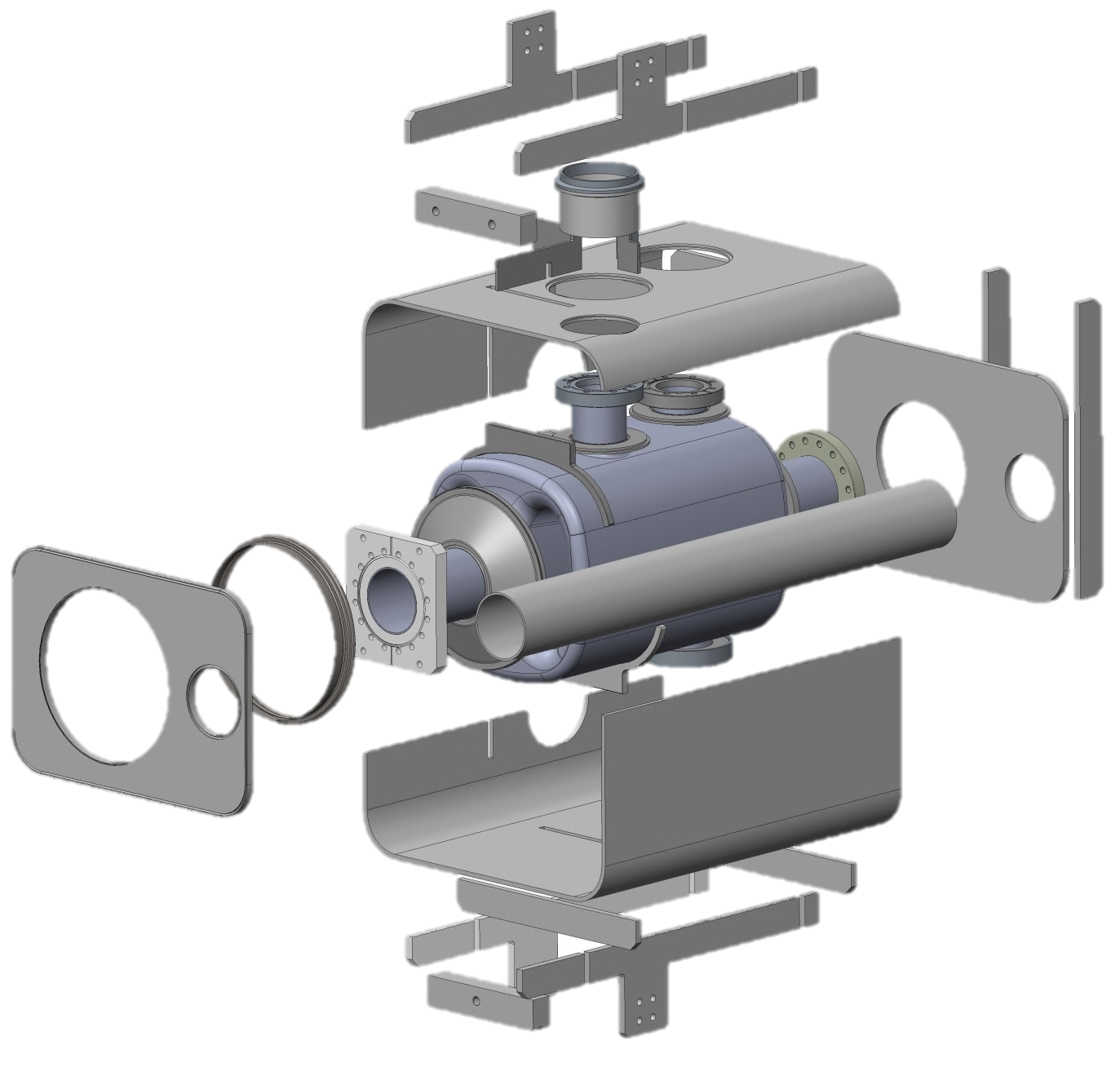 Bent 6mm thick Grade 2 Ti sheet
All joints in Helium vessel to be TIG welded
Bellows for tuning flexibility
10mm thick Grade 2 Titanium End plates
Dummy Beam pipe for LHC
40mm deep x 10mm thick
Grade 2 Ti Stiffening ribs
30mm thick Grade 2 Ti
Mounting blocks for tuner
5
Cavity String
FPC support system
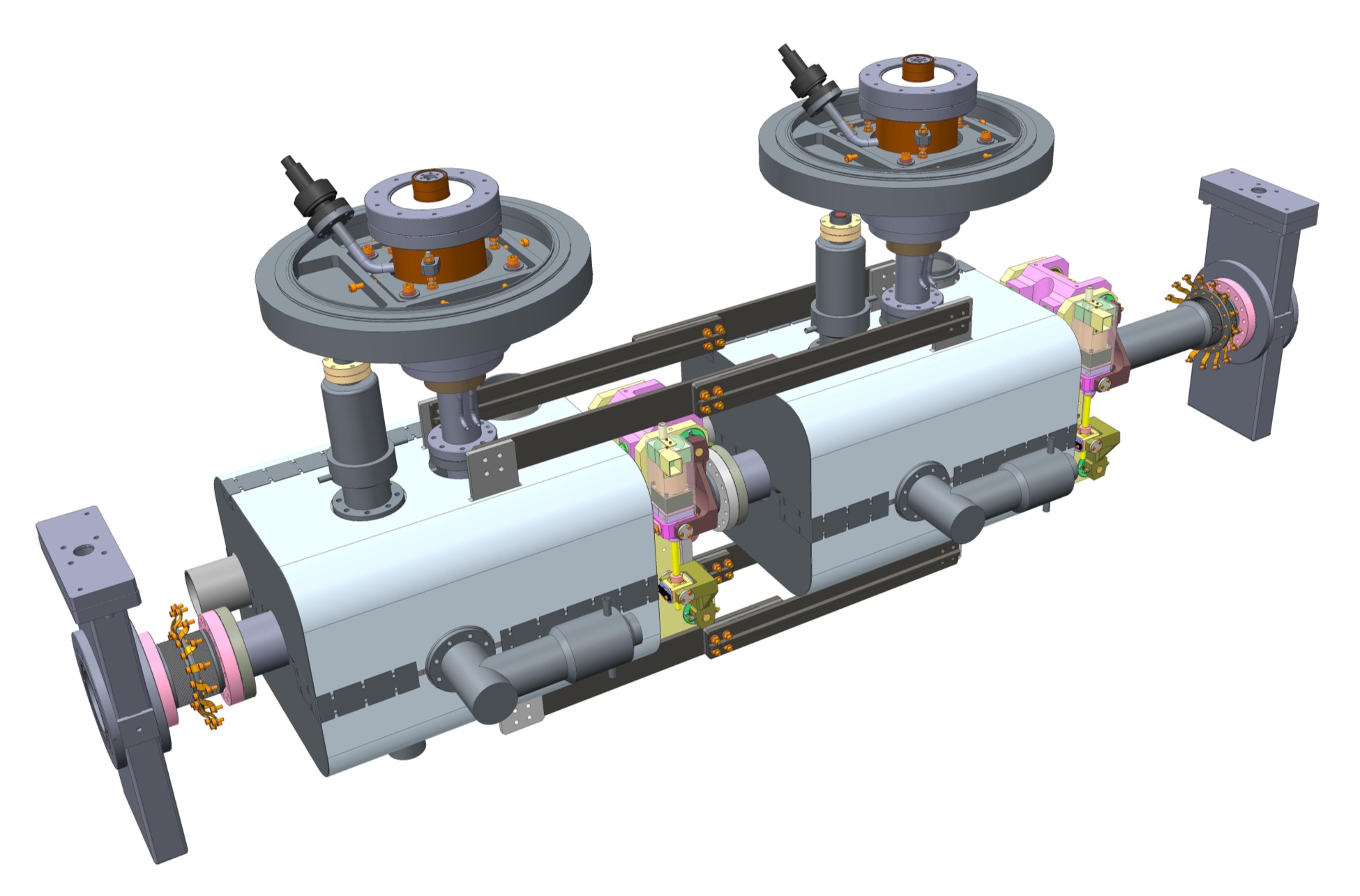 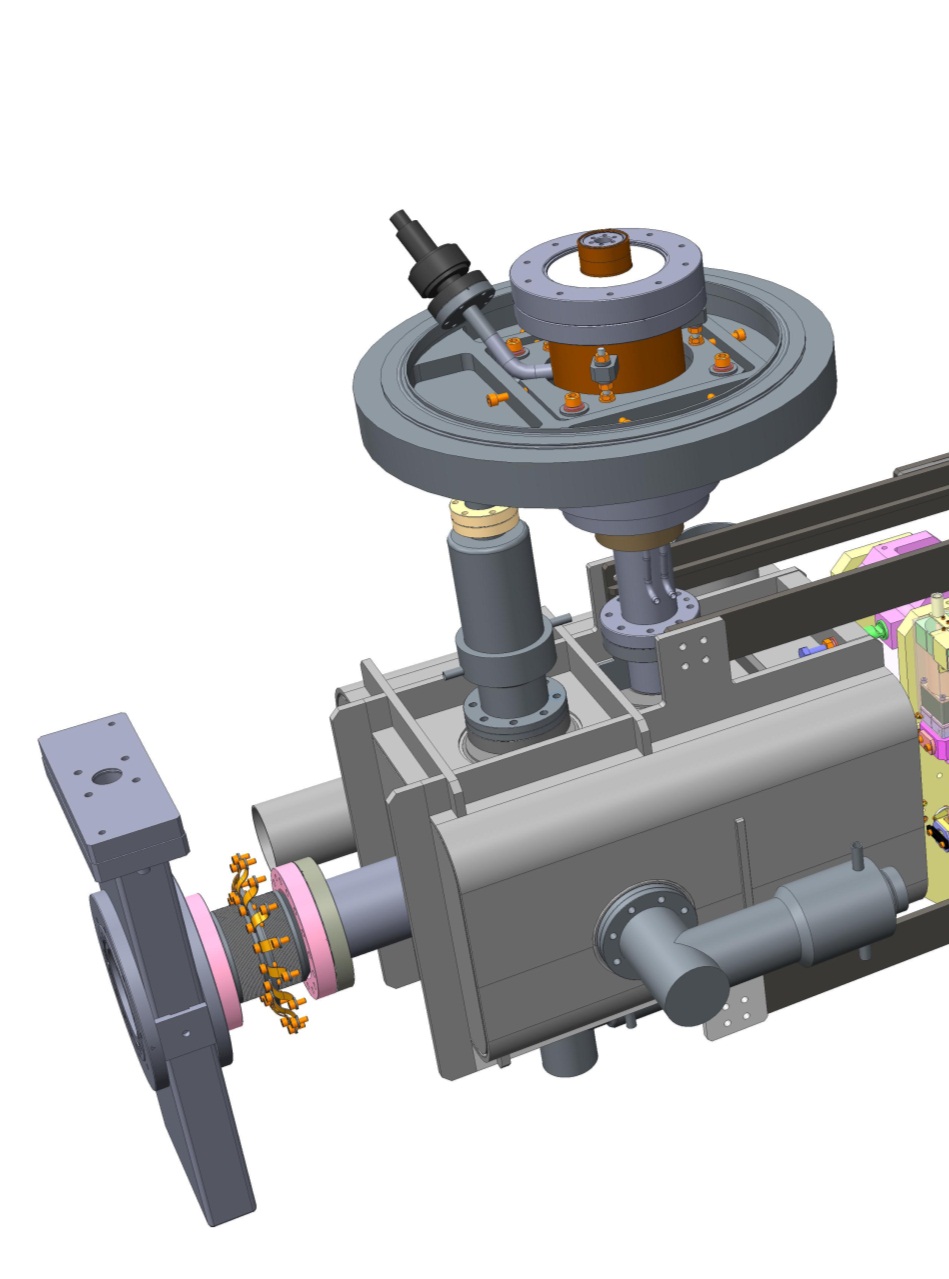 Fundamental Power Coupler
LOM absorber
Cavity in Helium Vessel
End lever tuning system
1mm thick Cryoperm magnetic shielding
Inter-cavity support
Horizontal HOM absorber
Total mass supported by outer wall of FPC = ~250Kg
In vacuum all metal valve
Vertical HOM absorber
2K – 300K transition bellows with 80K intercept
Further details in my Cryomodule presentation tomorrow
6
HOM Couplers
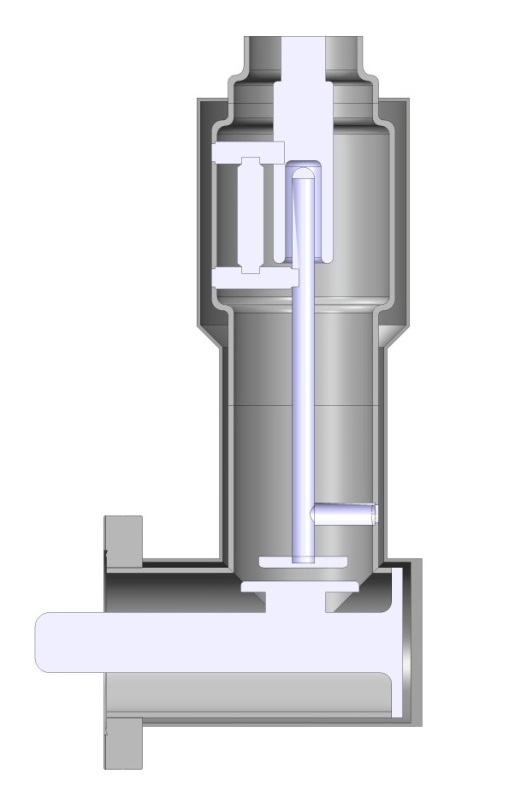 Could drill here to give additional cooling if required
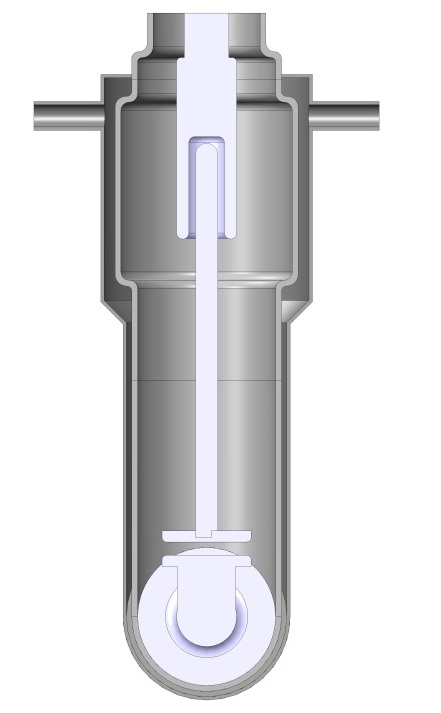 2-Phase Out
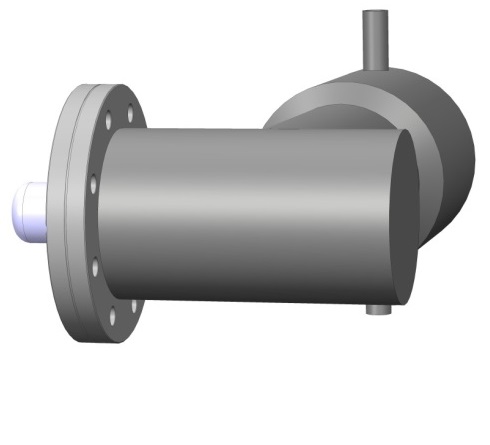 LHe bottom fill
Horizontal HOM coupler
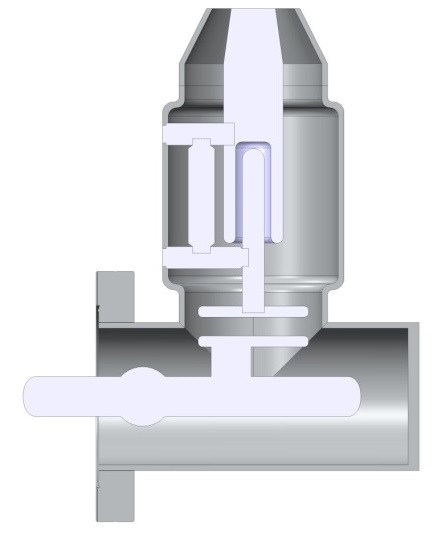 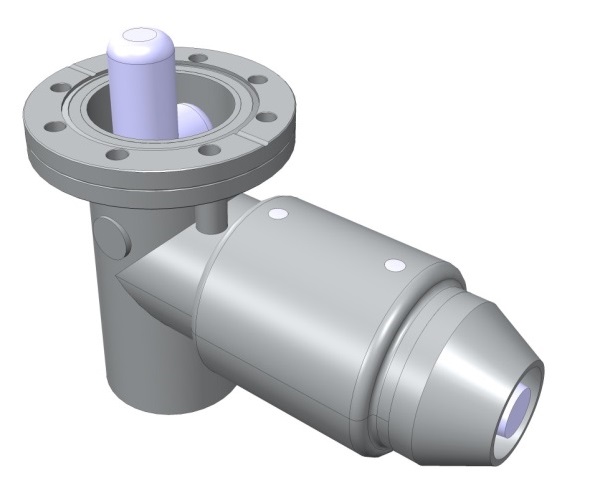 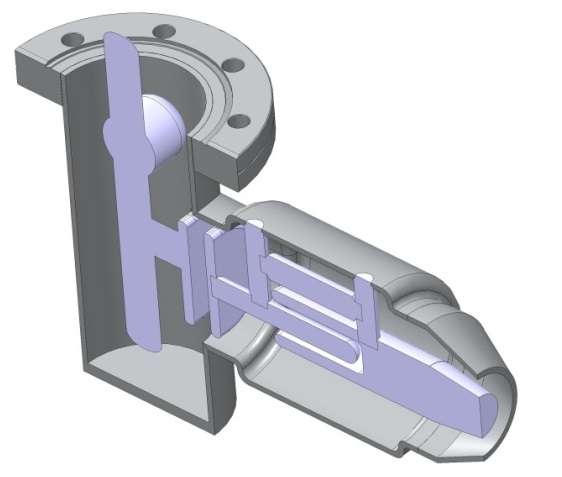 Less cooling required therefore copper strapping will be used from outer conductor to cavity Helium vessel
2 holes require slotting to give access for bolts
Vertical coupler
7
Horizontal HOM
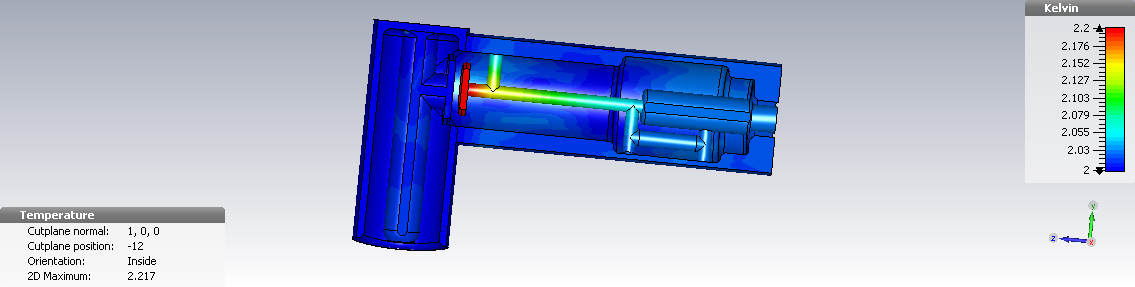 Outer conductor attached to cavity is fixed at 2K
Inner conductor Rs=5 n Ohms
All else Rs=200 n Ohms
No static load included, assume cable will be sufficiently long and have 80K intercept to reduce heat leak to a minimum
Vertical HOM
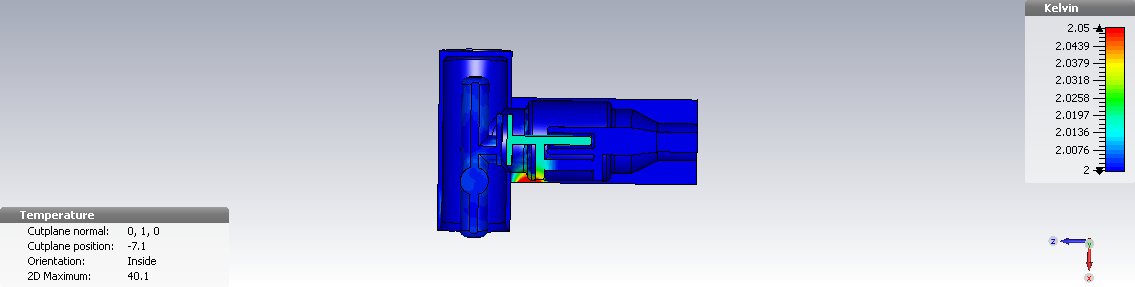 Outer conductor attached to cavity is fixed at 2K
Inner conductor and 2nd outer conductor Rs=5 n Ohms
All else Rs=200 n Ohms
No static load included, assume cable will be sufficiently long and have 80K intercept to reduce heat leak to a minimum
Low order mode coupler
Connection to CERN cable (details to be added)
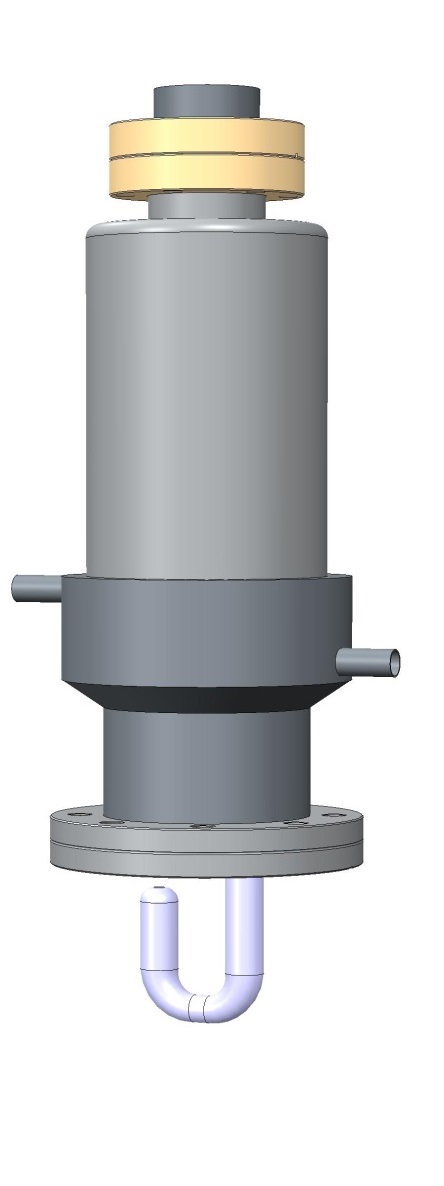 Various thickness gaskets can be used here to account for cooldown/manufacturing tolerances.
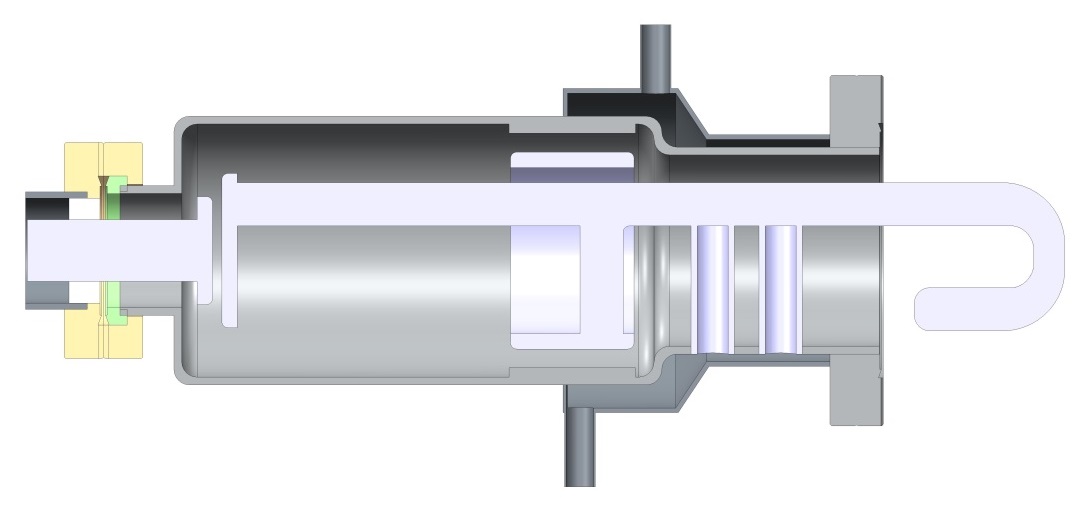 A clamp will be used here to give tuning
Tubes used for stubs to give additional cooling
2-Phase Out
LHe bottom fill
Copper straps could be used from He bath to outer can, if required
10
LOM coupler inner
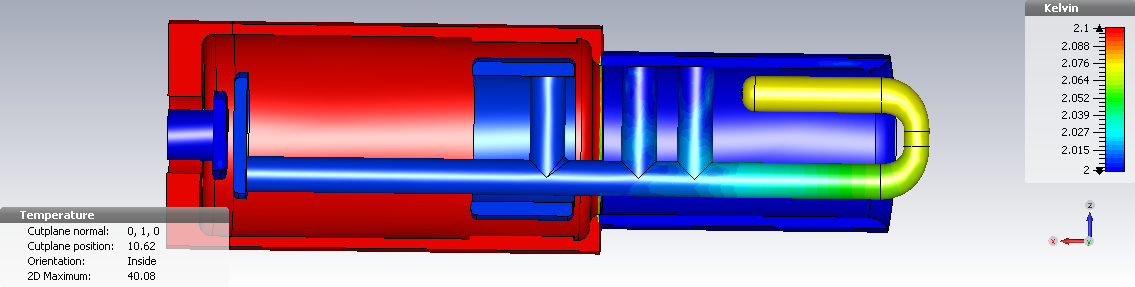 Outer conductor in location of helium vessel is fixed at 2K
Assume far end is at 40K due to static loads through cable.
Inner conductor Rs=200nOhms which represents the worst case resistance.
LOM coupler
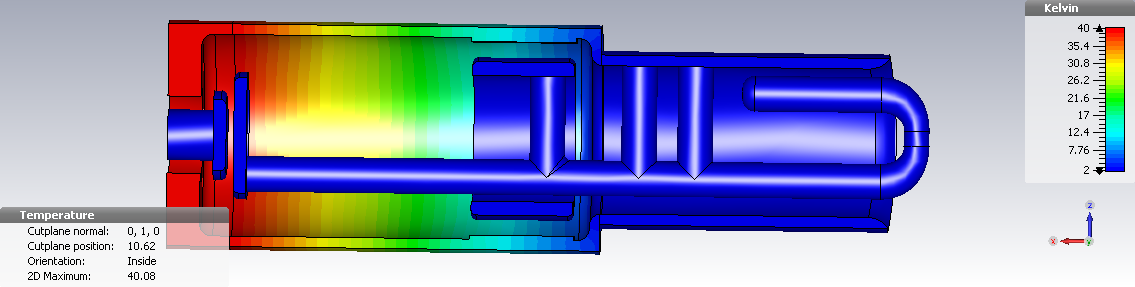 Outer conductor in location of helium vessel is fixed at 2K
Assume far end is at 40K due to static loads through cable.
Inner conductor Rs=200nOhms which represents the worst case resistance.
Thermal Stress
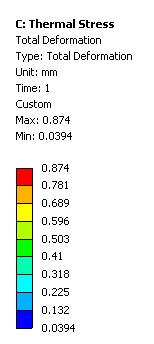 Analysing contraction during cool down from room temperature to operation, 295K to 2K
Maximum Stress Intensity = 150MPa at cavity side wall – rib interface
Maximum Deformation = 0.87mm which agrees with integrated ΔL values.
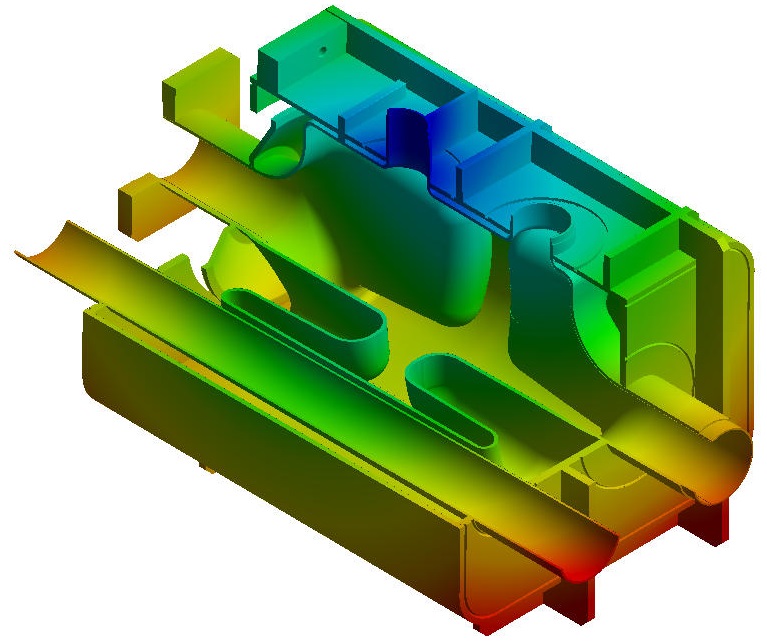 Nb-Ti flange used, stress if using 316LN SS is far higher (~400MPa)
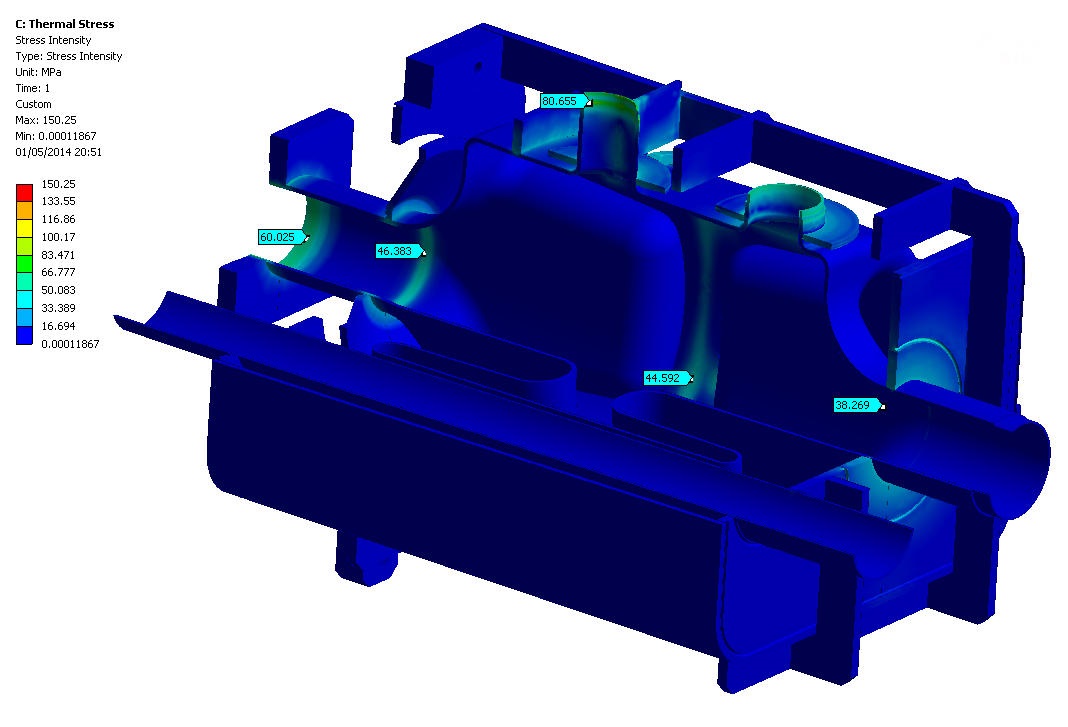 Pressure vessel analysis – Mesh, Load and Boundary conditions
CF flanges and 2 phase line removed to simplify FEA.
Fixed in all directions/rotations
Outer He vessel modelled as Grade 2 Titanium Young’s modulus 113GPa
Poisson’s ratio 0.342
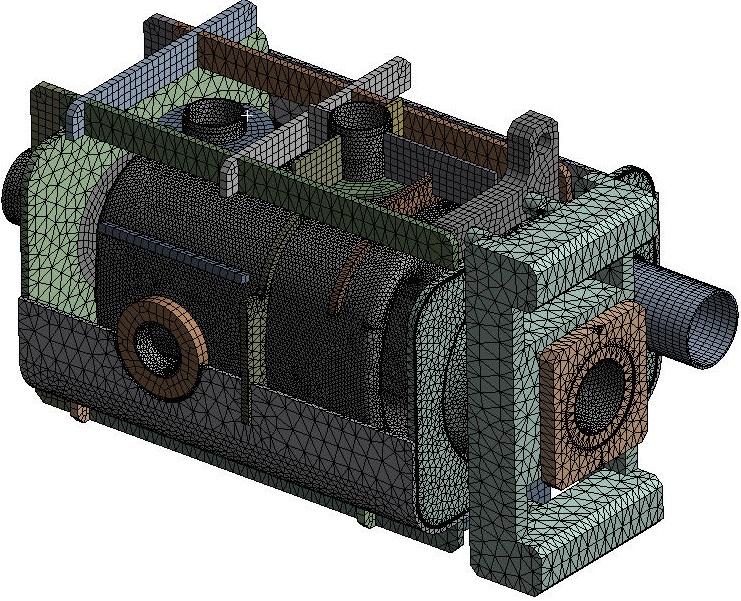 Cavity modelled as Niobium Reactor grade Type 1, UNS R04200. Young’s modulus 100GPa, Poisson’s Ratio 0.4
0.18MPa applied to all internal surfaces, to simulate a 1.8 Bar (abs) required by CERN safety code.
Bellows removed to simplify analysis.
Stainless steel tuner representation
14
Pressure vessel analysis – Results
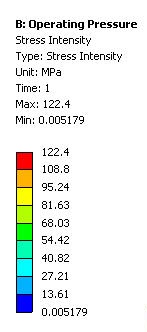 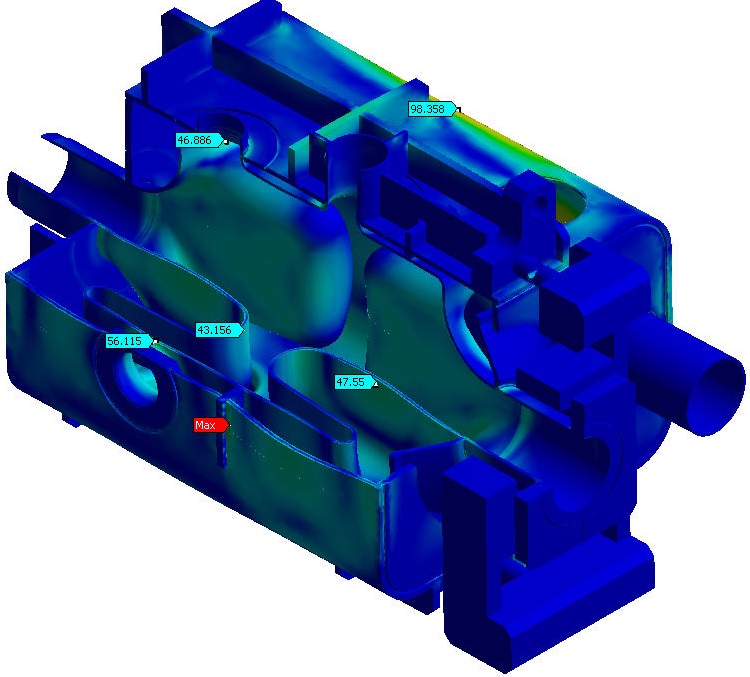 Max General Primary Stress is 48MPa in the cavity and max Local Primary Stress is 55MPa in the ports. Both comply with  BS EN 13458-2 (A1) regarding Elastic Stress analysis of Cryogenic Vessels for operating conditions.
Largest deformation  in cavity 0.47mm (shown below). RF simulations show 70KHz per mm deflection in this region, therefore cavity pressure sensitivity is 18Hz/mbar. ((0.47/1.8) x 70)
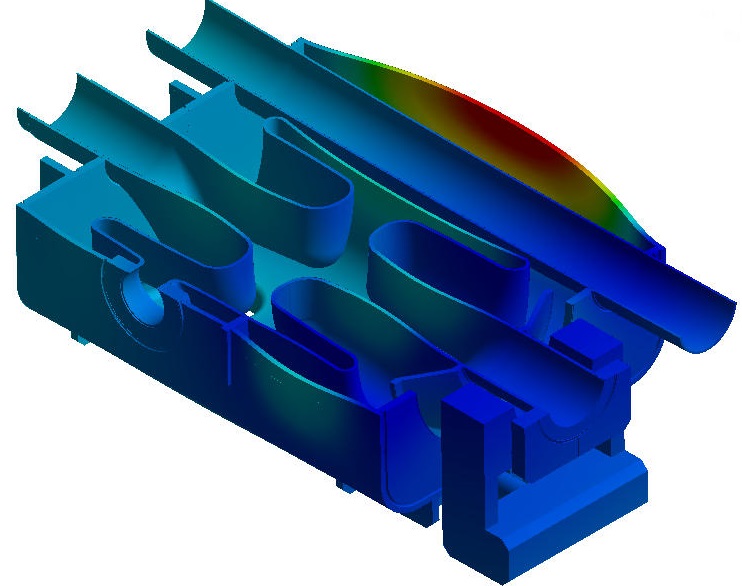 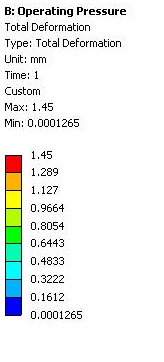 The maximum stress in the model is 122MPa but this occurs in the Grade 2 Titanium vessel which has a Yield Strength of 275MPa (Allowable 183MPa). The largest deformation at 1.8bar (abs) in the Ti vessel is 1.45mm.
15
Ref : BS EN13458-2:2002 Cryogenic Vessels – Design, fabrication, inspection & testing
Tuning with Saclay II design
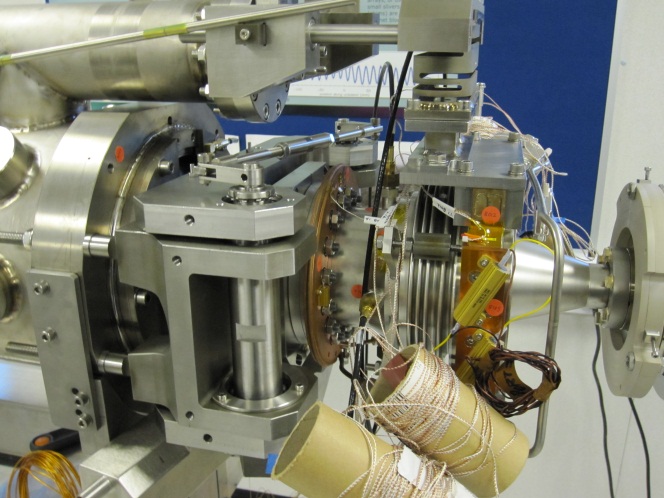 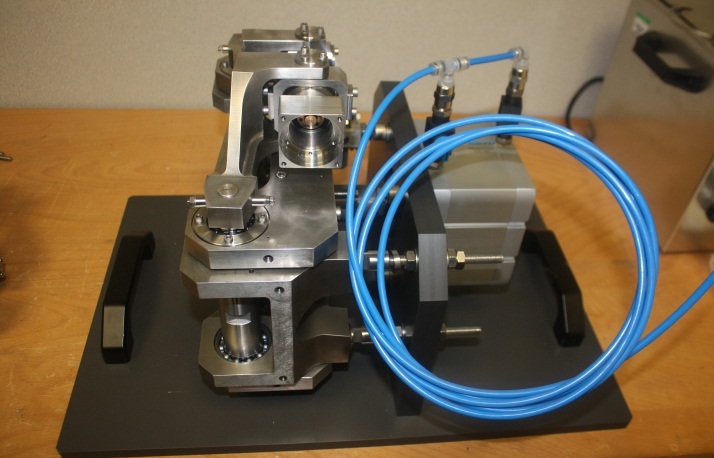 Modified Saclay II tuner installed on DICC module built at Daresbury.
Stiffness test of modified Saclay II design at Daresbury.
Experience with tuner and piezo active tuning system gained on Daresbury International Collaborative Cryomodule project.
Current tuner design tested to 7KN with ~25μm average deflection. 
Tuner has been modified to increase stiffness for increased width.
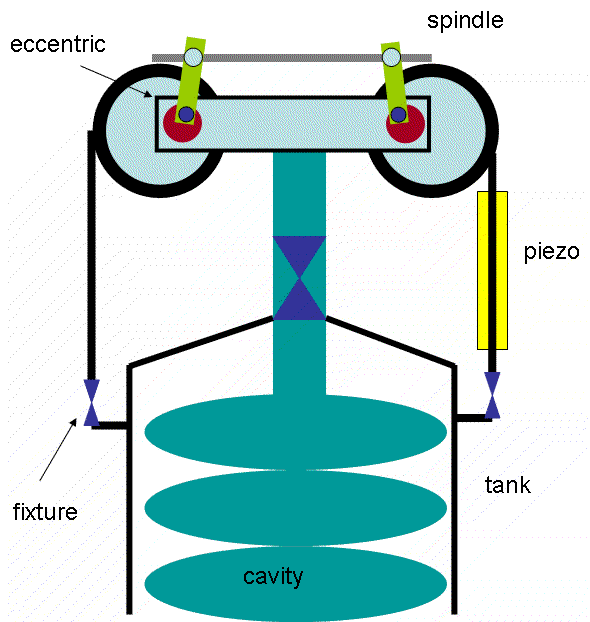 Above images ref: Oliver Kugeler, ERL07, Daresbury, May 21-25
16
Tuning with Saclay II design
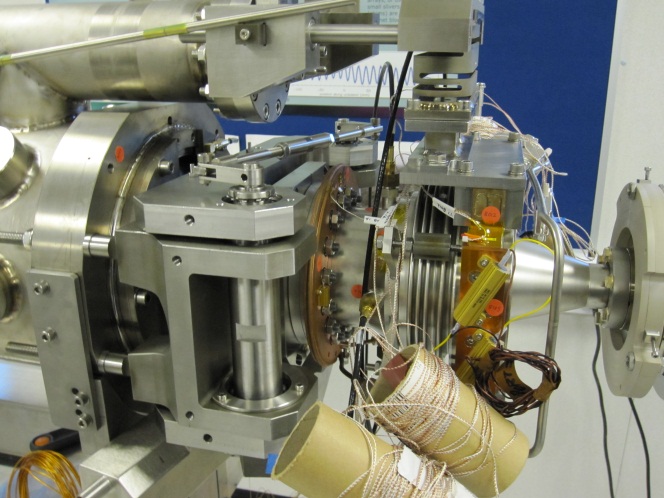 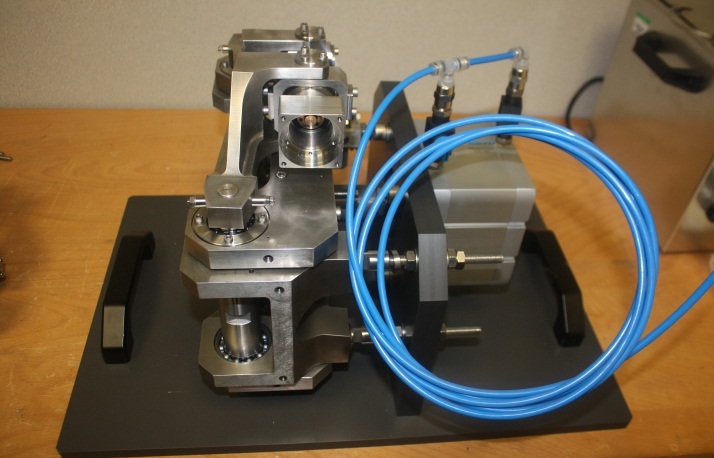 Modified Saclay II tuner installed on DICC module built at Daresbury.
Stiffness test of modified Saclay II design at Daresbury.
Experience with tuner and piezo active tuning system gained on Daresbury International Collaborative Cryomodule project.
Current tuner design tested to 7KN with ~25μm average deflection. 
Tuner has been modified to increase stiffness for increased width.
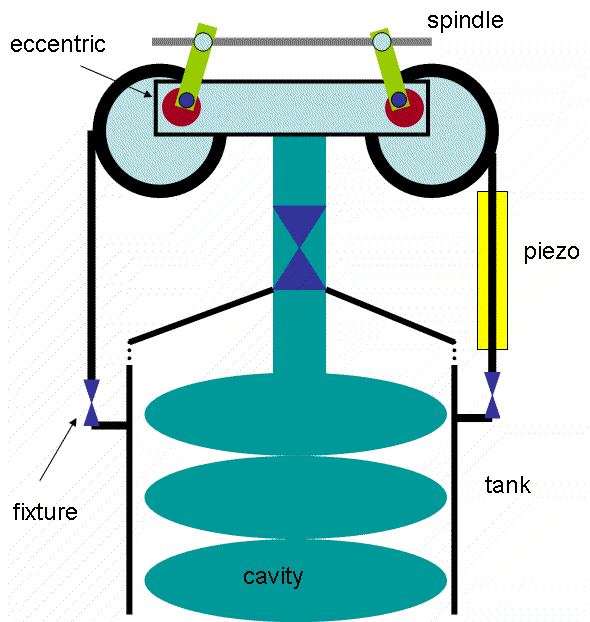 Above images ref: Oliver Kugeler, ERL07, Daresbury, May 21-25
17
Saclay II design integration
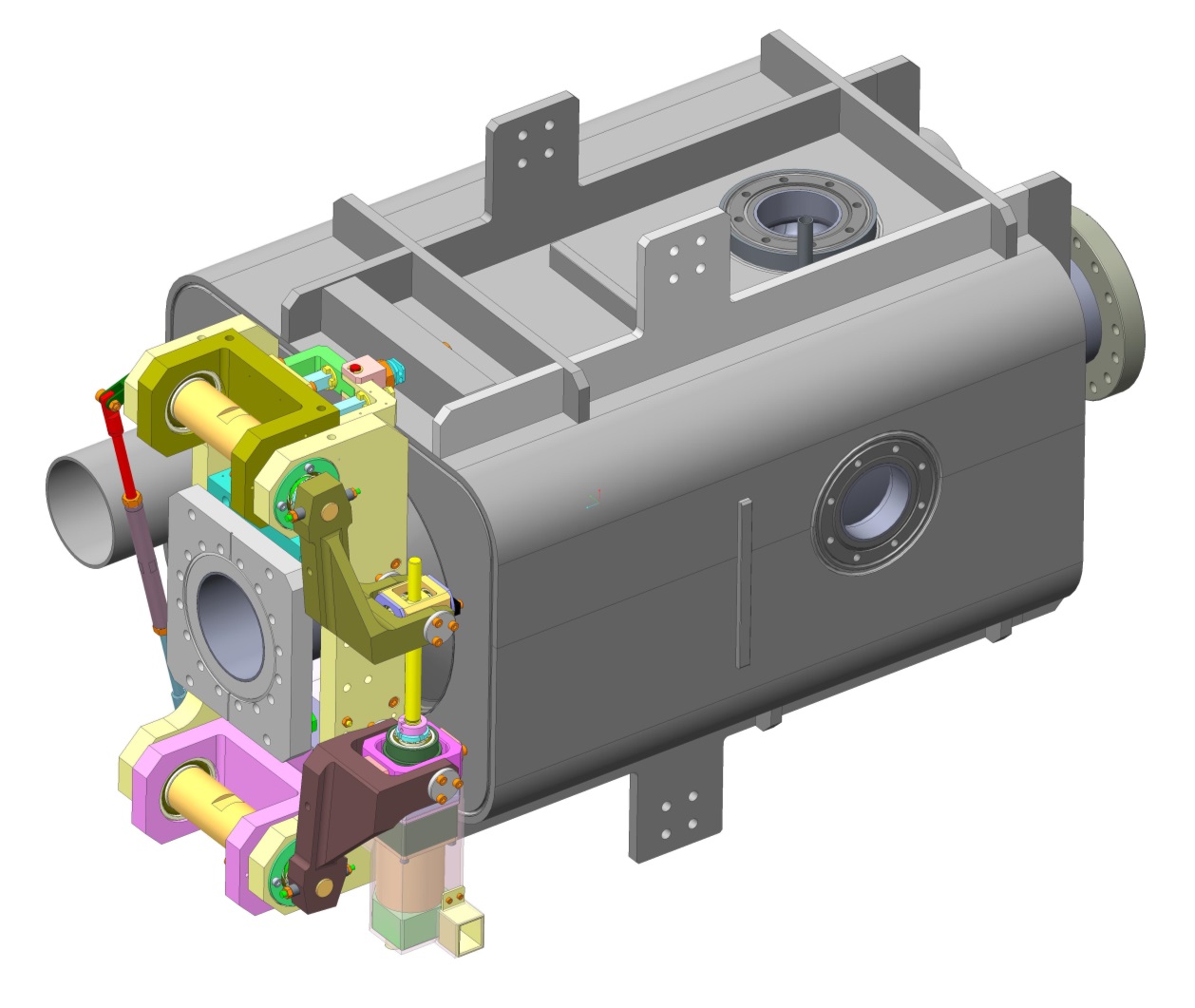 Ribs support He vessel under tuning loads
Piezo units
The cavity has been thinned in certain regions to increase tuning range and limit the force required by the tuners whilst remaining within the pressure code.
Eccentric cam
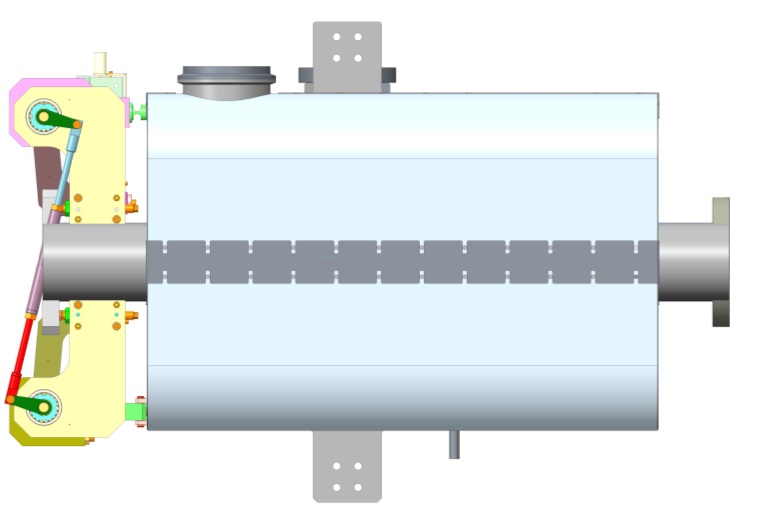 Tuner width increased to suit He Vessel geometry
Stepper motor in its own magnetic shield
Studs between tuner and flange can be used to allow for thermal contractions.
18
Tuning analysis – Mesh, Load and Boundary conditions
Fixed in all directions/rotations
Top wall not shown for clarity, but used for FEA.
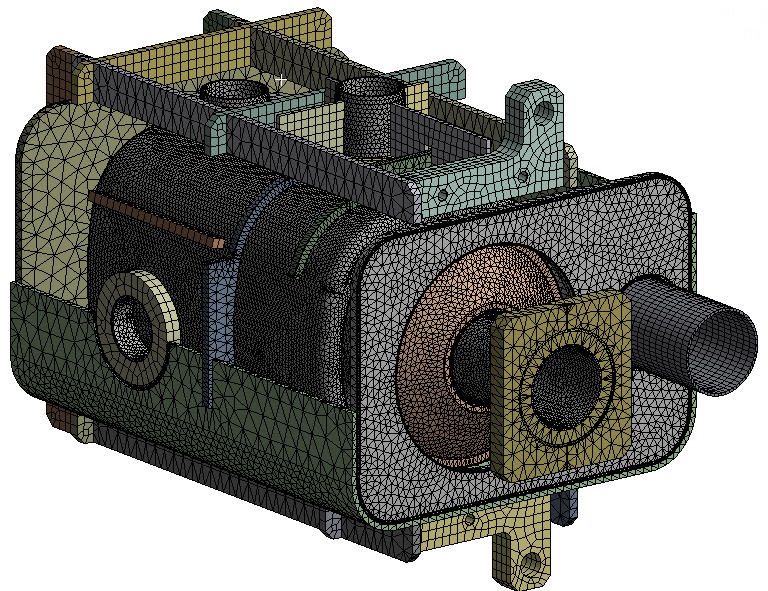 3500N applied here
7000N applied here
Active tuning is only in one direction as Piezos need to always be in compression.
Material properties at 2K used
3500N applied here
19
Tuning analysis – Results
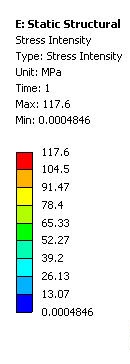 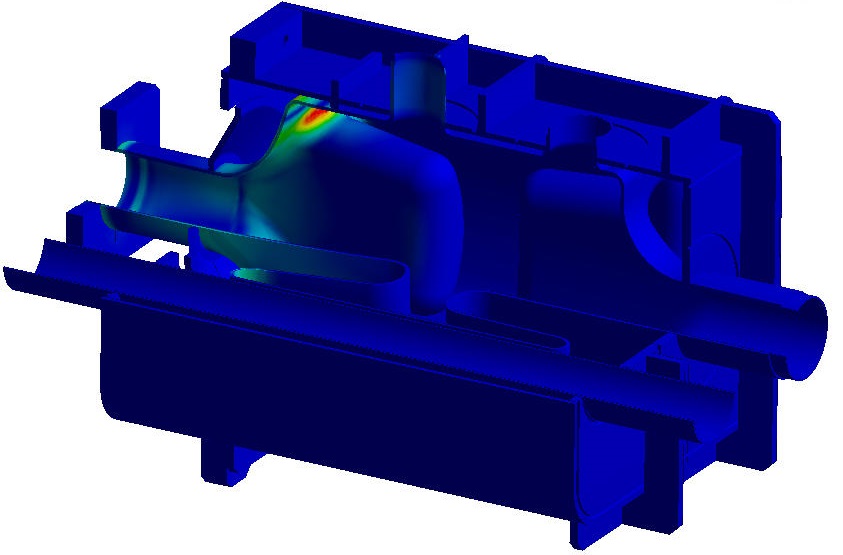 The maximum stress intensity with 7kN load is 117.6 MPa.

The FERMILAB Summary of Niobium material properties states that the acceptable stress limit for Nb at 2K is 137MPa. 

The danger with using this limit is that if the tuner ‘sticks’ at cryogenic temperatures when the module warms up and the yield stress of Nb returns to 75MPa the cavity will be plastically deformed.

This, however, may not be a disadvantage as it can be used to permanently tune the cavity.

The total deformation is 0.69mm.

This result gives a cavity stiffness of 10.1kN/mm.
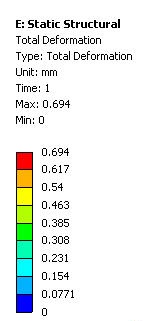 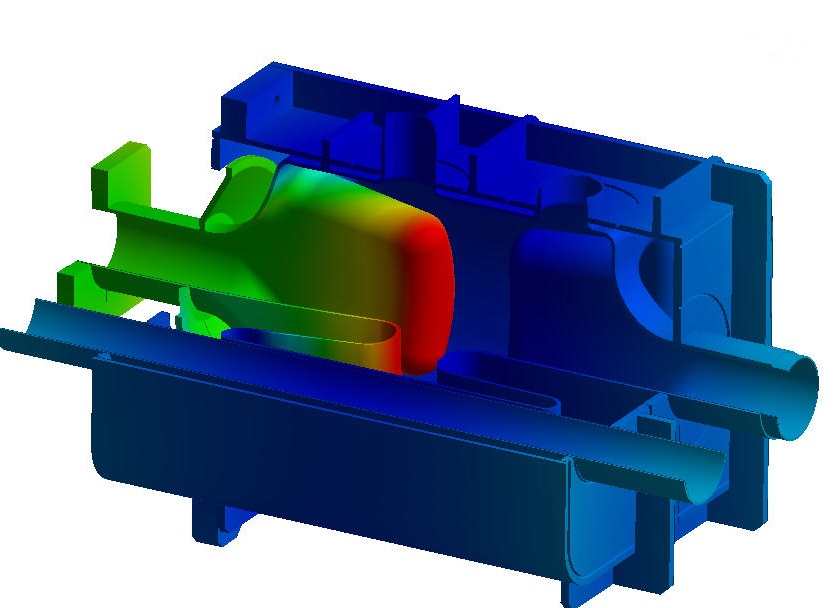 20
Tuning analysis – Cavity Stress Intensity
21
Tuning analysis – Results
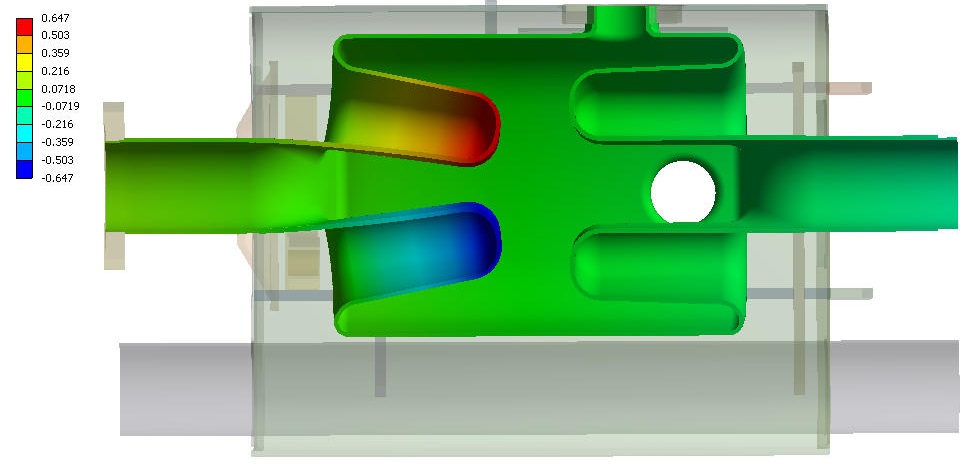 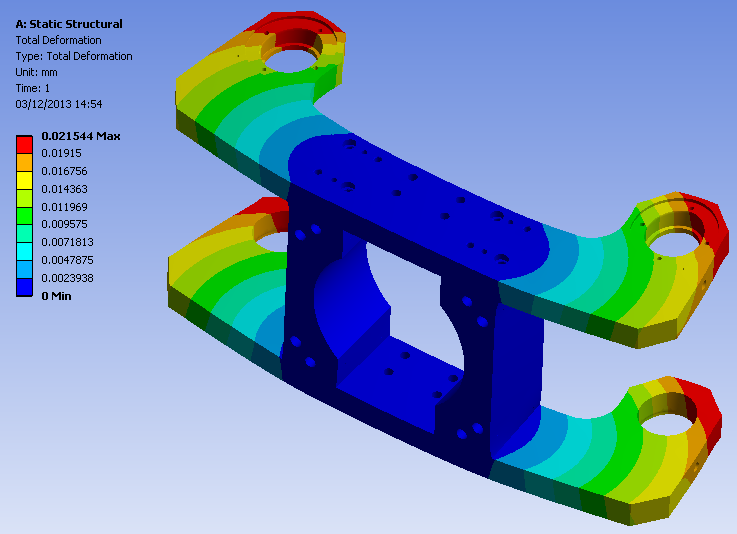 7000N on Tuner 
frame gives 21.5μm maximum deformation.
Maximum lateral movement is 647 μm. This reduces to 625 μm once the tuner stiffness is considered.
Tuner stiffness is 320kN/mm.
Frequency tuning was studied in a simplified model. The frequency shift per mm of transverse offset is 0.3 MHz/mm so tuning range with current design is +188 kHz.
Tuning range required by specification is +/-60kHz, therefore this design is acceptable with some additional capacity.
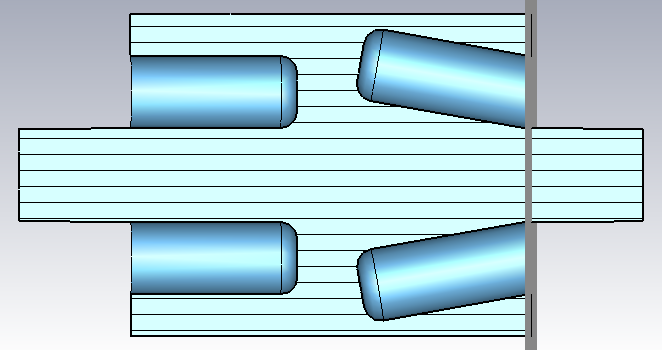 22
Tuning analysis – Cavity Deformation
23
Lorentz force detuning
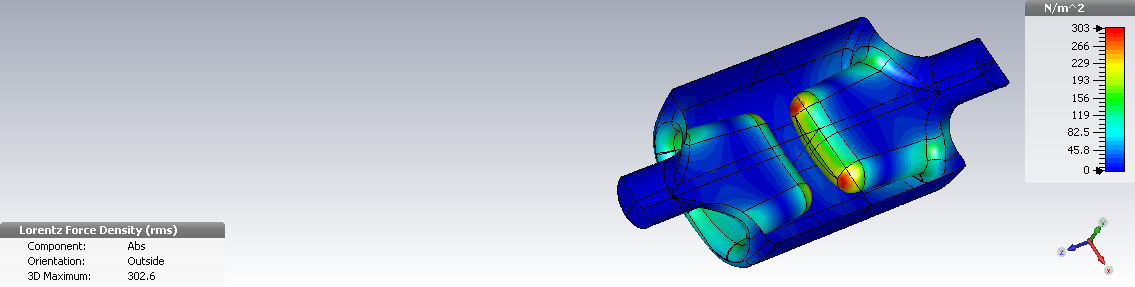 303 Nm2 at Vt=1.21 MV therefore ~2380Nm2 at operating voltage of 3.4 MV.

Most of the force is at the tip of the rod with some at the base, the force on the outer can is negligible.

The force acts upon geometrically stiff regions therefore the Lorentz detuning of the cavity is very low at +408Hz.

The detuning is within the cavity bandwidth and resolution of the tuner.
Rods deform by 0.318µm due to Lorentz forces
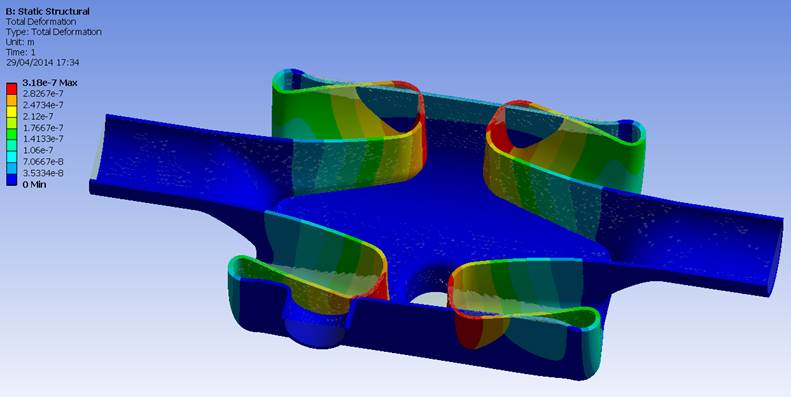 24
Conclusions and Further work
The concept for the dressed UK 4 Rod cavity has been further developed.
The concept uses a TIG welded grade 2 Titanium Helium tank with Nb-Ti transition pieces e-beam welded to the cavity.
This is to minimise stress induced on cool down but also has the advantage of saving weight, therefore minimising the load on the cavity string support.
Concepts for HOM and LOM couplers have been developed and initial thermal calculations performed. Losses are very low therefore cooling the couplers should not be an issue. Interfaces with CERN COAX cable need to be added.
The cavity has been reinforced, and is therefore now suitable for 1.8 bar CERN pressure requirements. Cavity pressure sensitivity is 18Hz/mbar.
The cavity has been optimised for tuning and initial analysis shows that the use of a modified Saclay II type tuner is viable.
The anticipated tuning range is +188kHz which meets specification.
Lorentz force detuning is low at 408Hz which is within the cavity bandwidth and tuner resolution.
25